EICOSANOIDS (LIPID DERIVED PRODUCTS)
Dr. Yousef Al-saraireh
Associate Professor
Faculty of Medicine
1
CONTENTS
DEFINATION OF EICOSANOIDS

SYNTHESIS OF EICOSANOIDS

EFFECTS OF PROSTAGLANDINS &THROMBOXANES

CLINICAL USES OF PGs

CLINICAL PG ANTAGONISTS

CLINICAL LT ANTAGONISTS
2
DEFINATION OF EICOSANOIDS
Eicosanoids are oxygenation products of polyunsaturated long chain fatty acids. These are mainly derived from arachidonic acid (AA) and other  20 carbon fatty acids released from cell membranes.

Upon physical or chemical stimuli, AA is released from membrane phospholipids by either combination of phospholipase C and diglyceride lipase OR by one or more lipases of the phospholipase A2 (PLA2) and these are:
   1. cardiac PLA2 ,
   2. cytosolic PLA2, and 
   3. secretory PLA2
3
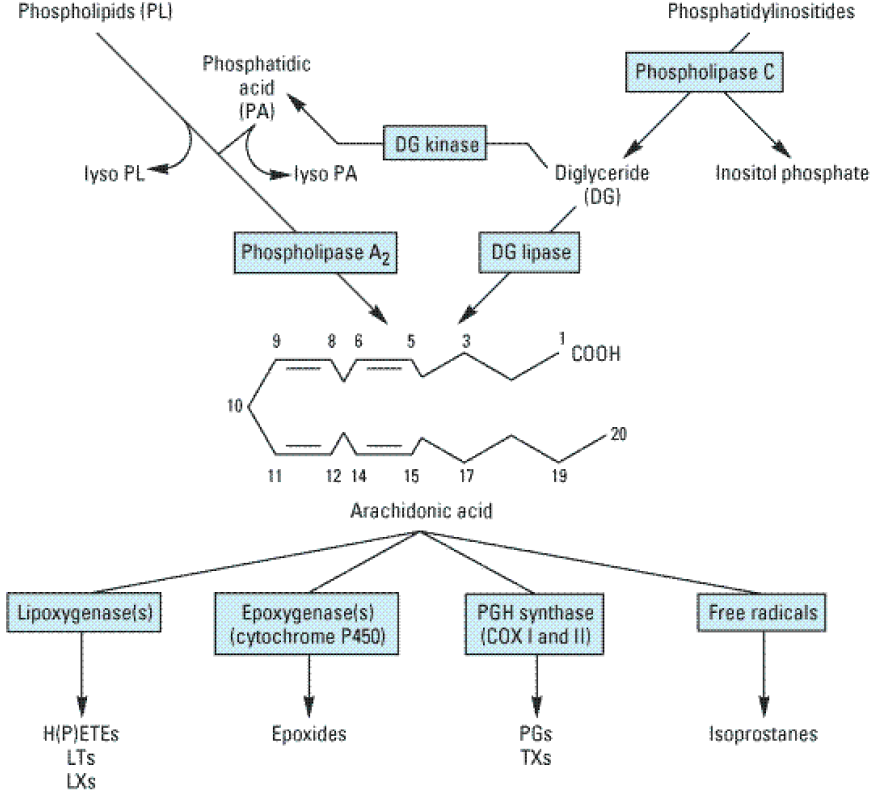 4
SYNTHESIS OF EICOSANOIDS
A.  Cyclooxygenases (COXs) :  
This leads to formation  of cyclic endoperoxides (PGG2, PGH2);   then  other tissue isomerases convert these endoperoxides to either Prostaglandins (PGs) such as (PGE2, PGF2a or PGD2 ) or to Thromboxane A2 (TXA2) or Prostacyclin (PGI2). 

Tissues vary in their content or ability to synthesize PGs.
      - Platelets: TXA2 (vasoconstrictor + platelet aggregator)

     -  Endothelium: PGI2 (vasodilator + inhibitor of platelet aggregation)

     - Stomach: PGE2 and  PGI2 decrease gastric acid secretion ; also have cytoprotective action by
             1. Increase mucus + HCO3- production 
             2. Increase mucosal blood flow .
5
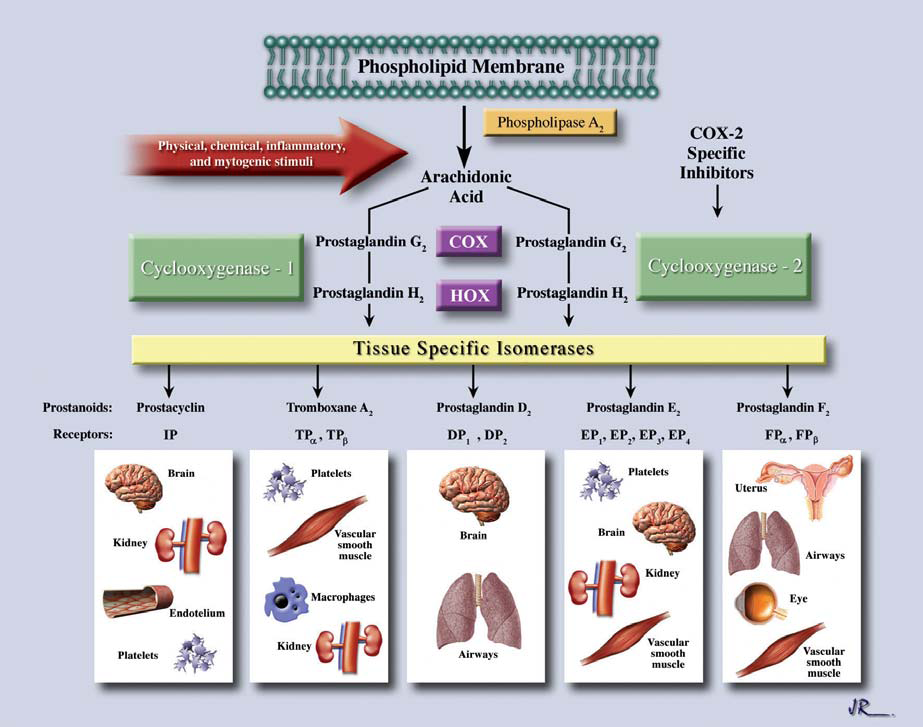 6
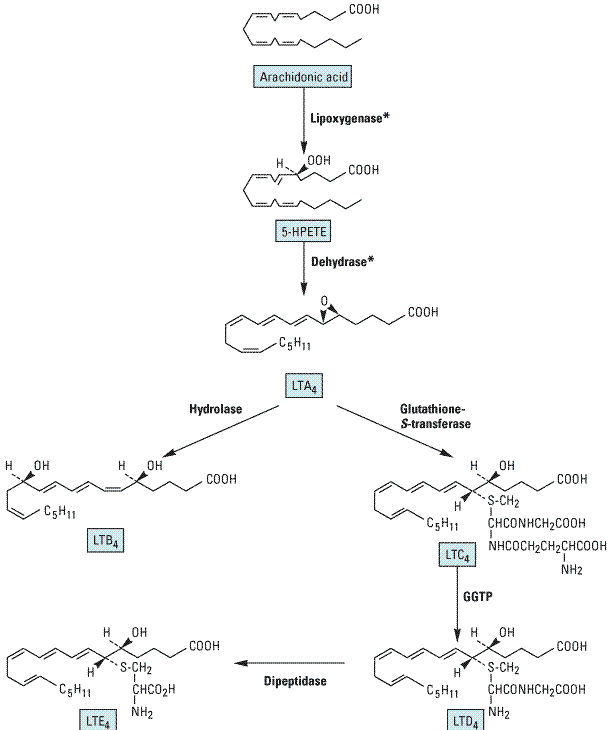 B. Lipo-oxygenase (LOX)
(5-, 12-, and 15-lipoxygenases)
(hydroperoxyeicosatetraenoic acids)
(glutamyltranspeptidase)
7
The most actively investigated leukotrienes are those produced by the 5-lipoxygenase present in inflammatory cells (basophils, mast cells, eosinophils, macrophages). 

This pathway is of great interest since it is associated with asthma and anaphylactic shock. 

Stimulation of these cells elevates intracellular Ca2+, and releases arachidonate; incorporation of molecular oxygen by 5-lipoxygenase then yields the unstable epoxide leukotriene A4 (LTA4).
8
This intermediate either converts to the dihydroxy leukotriene B4 (LTB4) or conjugates with glutathione to yield leukotriene C4 (LTC4), which undergoes sequential degradation of the glutathione moiety by peptidases to yield LTD4 and LTE4.

LTB4 is powerful chemotactic & activator of neutrophils. It also stimulate proliferation & differentiation of T and B lymphocytes

LTC4 & D4 are powerful chemotactics and activators of eosinophils and macrophages; they also cause bronchospasm (LTD4), and increase mucus secretion and capillary permeability
9
EFFECTS OF PROSTAGLANDINS &THROMBOXANES
1. Smooth muscle:
A. Vascular:
 PGF 2α and TXA2 cause vasoconstriction
 PGE2 and PGI2  cause vasodilation. PGI2 is more potent (x 5) than PGE2 in lowering blood pressure.
 PGE2 maintains the patency of ductus arteriosus during pregnancy. 
B. Gastrointestinal Tract:
PGE2 and PGI2 are cytoprotective in stomach and decrease gastric acid secretion
C. Airways:
 Respiratory smooth muscle is relaxed by PGD2, PGE1, PGE2, and PGI2 (bronchodilation) and contracted by TXA2 and PGF 2α (bronchospasm).
10
2. Platelets : 
TXA2 causes platelets aggregation while PGI2 inhibits it.
3. Renal:
PGE1, PGE2, and PGI2 increase glomular filtration through their vasodilating effects. These prostaglandins also increase water and sodium excretion.
TXA2 causes intrarenal vasoconstriction resulting in a decline in renal function
4.Genital system :
 PGE2 in semen is produced by the seminal vesicles, and it increases the viability of spermatozoa.  Its level is increased by testosterone, and is decreased in infertile semen.

In female, PGE2 is involved in primary dysmenorrhea and in the onset of labour.
11
5. Central and Peripheral Nervous Systems:
PGE1 and PGE2 increase body temperature. Pyrogens release interleukin-1, which in turn promotes synthesis and release of PGE2.
PGE compounds inhibit the release of norepinephrine from postganglionic sympathetic nerve endings.
6. Neuroendocrine Organs:
PGE compounds promote the release of growth hormone, prolactin,TSH, ACTH, FSH, and LH.
7. Bone Metabolism:
PGE2 increases bone turnover, ie, stimulation of bone resorption and formation.
8. Eye:
PGE and PGF derivatives lower the intraocular pressure. This is probably due to increased outflow of aqueous humor from the anterior chamber
12
CLINICAL USES OF PGs:
1. PGE2 (Dinoprostone): used for 

              Induction of abortion or labour.
              Enhance labour.
              Stop post partum hemorrhage.

     All are given intra-vaginal  or  IV infusion.

2. PGI2 (Epoprostenol): is sometime used by IV infusion for primary pulmonary hypertension, and to protect platelets during hemodialysis
13
3. PGE1 analogue (Alprostadil): is useful as urethral suppositories for male impotence,  and sometimes IV to maintain patency of ductus arteriosus in some forms of congenital heart disease 


4. PGE1 analogue (Misoprostol): is given orally to prevent peptic ulcer due to NSAIDs , and sometimes for induction of abortion

5.PGF2α analogue (Latanosert): is used as eye drops to increase drainage of aqueous humor and decrease the intraocular pressure in glaucoma
14
CLINICAL PG antagonists
NSAIDs (Non-Steroidal Anti-Inflammatory Drugs) : inhibit cyclooxygenase COX, so decrease production of PGs, TXA2, and prostacyclin. LTs are not affected.

 Two types of COX :

 1. COX 1 : constitutional , and are  protective in many 
                    tissues     e.g.    G.I.T , kidneys, platelets 
 2. COX 2 : inducible; produced by inflammatory cells 
               (macrophages, eosinophils, mast cells, NOT 
                   by neutrophils.) at sites of inflammation
15
CLINICAL LT inhibitors
Clinically useful LT inhibitors used for asthma prophylaxis include :
  1. Zileuton : 5-LOX inhibitor  that decrease LTs synthesis          
  2. Zafirleukast & Monteleukast: LT receptor antagonists
16
Thanks
17